Combined Science - Chemistry - Key Stage 4
Atomic Structure & the Periodic Table
Atomic structure review lesson
Dr Patel
‹#›
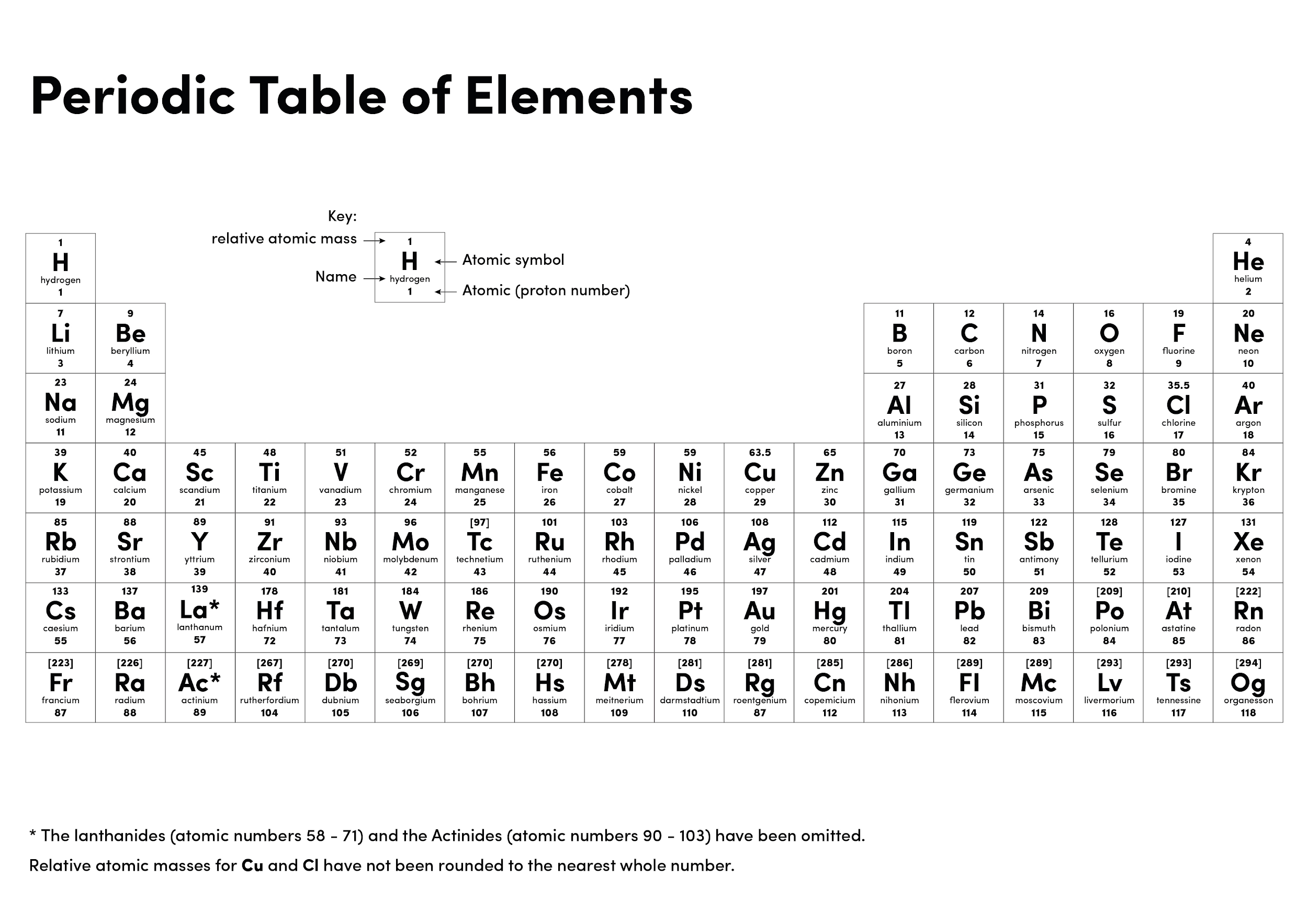 ‹#›
Atoms and Subatomic particle key facts
Elements are made of one type of atom
Protons: +1, mass 1, nucleus
Neutrons: 0, mass 1, nucleus
Electrons: -1, mass 1/2000, shells
Atomic mass = number of protons and neutrons
Atomic number = number of protons (same as electrons)
Isotope - same number of protons and a different number of neutrons
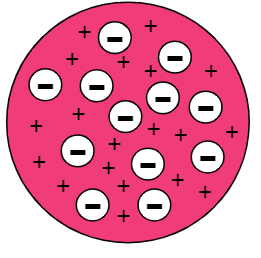 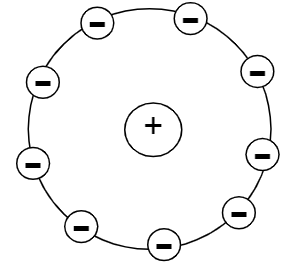 Relative atomic mass = (% of isotope 1 x mass1) + (% of isotope 2 x mass2)
    	     											   100  									100
‹#›
Molecules and ions
Diatomic molecule = two atoms joined together
First electron shell = 2 electrons
Second and third electron shells = 8 electrons
Metals lose electrons from their outer shell
Non-metals gain electrons to their outer shell
Metals form positive ions
Non-metals form negative ions
Ion - an atom that has lost or gained outer shell electrons
‹#›
Periodic table key facts
Metals on the left, non-metals on the right of the staircase
Groups = columns, elements have similar properties
Group =  number represents the number of electrons on the outer shell
Periods = rows (represent number of electron shells)
Group 1 - reactivity increases as you go down the group
Group 7 - reactivity decreases as you go down the group
Noble gases - unreactive, full outer shell
Group 7 melting and boiling points - increase
Group 1 - low density
‹#›
Independent task
Do:
Start with the key facts you don’t know!
Use images
Use colour
Use keywords
Keep it concise
Be precise
Make them neat
Use them!

Don’t
Use full sentences
Rush
Create at least 5 flashcards using the key facts shown at the start of today’s lesson. You must choose 5 facts you’d forgotten or find it difficult to remember.
‹#›
Independent practice
1.  Sulphur has 2 naturally occurring isotopes: 
94.99% of mass number 32.   5.01% of mass number 34.   
Calculate the relative atomic mass of Sulphur. Give your answer to 1 decimal place.

2.   Copper has two naturally occurring isotopes. 
69% of all Copper has a mass number of 63.  31% of all Copper has a mass number of 65
  Calculate RAM to 3 significant figures.
‹#›
Independent practice
3.		Magnesium has three naturally occurring isotopes.
79% of all Magnesium is Mg24 
11% of all Magnesium is Mg25    
10% of all Magnesium is Mg26
Calculate the RAM of Mg. Give your answer to 3 significant figures 

4.			Silicon has 3 naturally occurring isotopes. Calculate the RAM to 3 decimal places. 
92% of Silicon is Si 28
5.5% of all Silicon is Si29 
2.5% of the sample is Si30
‹#›